ФГБОУ ВО «Тульский государственный университет»Технический колледж им. С.И. Мосина
МАТЕМАТИКА Интеграл
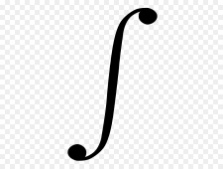 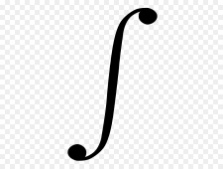 Разработал: студент 2 курса специальности 23.02.04 Техническая эксплуатация подъемно-транспортных, строительных, дорожных машин и оборудования     Черкасов М.П.

Руководитель: преподаватель математики  Яворская И.Л.
Тула 2020
Интегралы
Имеется несколько типов интегралов: неопределенный и определенный интегралы, интеграл Римана и Римана-Стилтьеса, интеграл Лебега и Лебега-Стилтьеса, интеграл Даниэля. По области интегрирования интегралы подразделяются на кратные, криволинейные и поверхностные интегралы
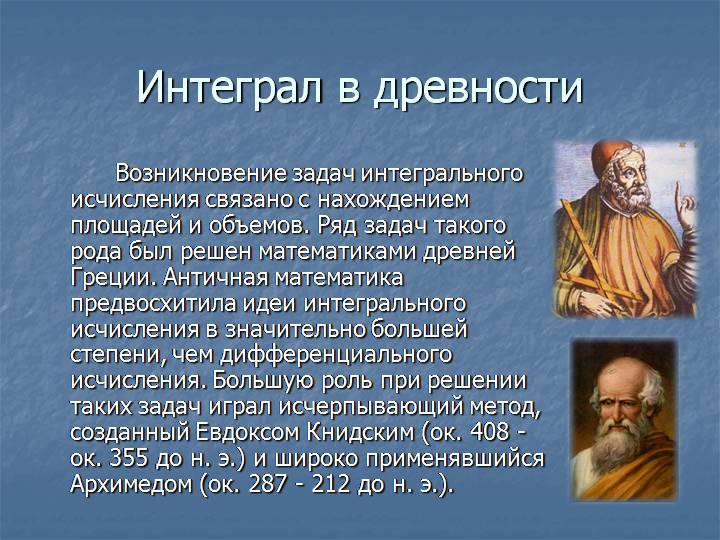 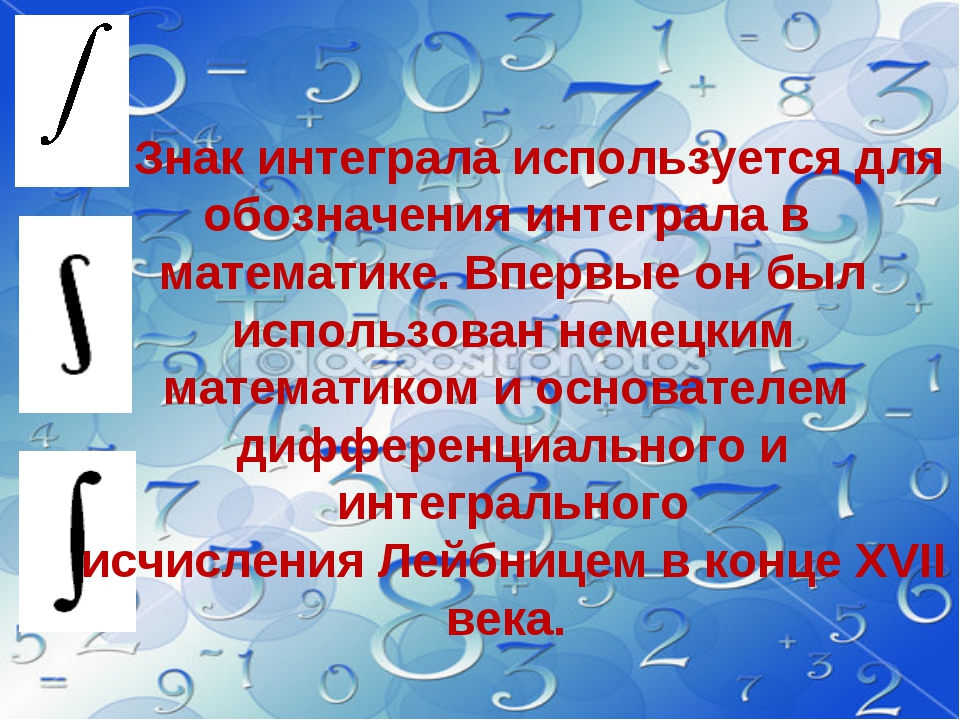 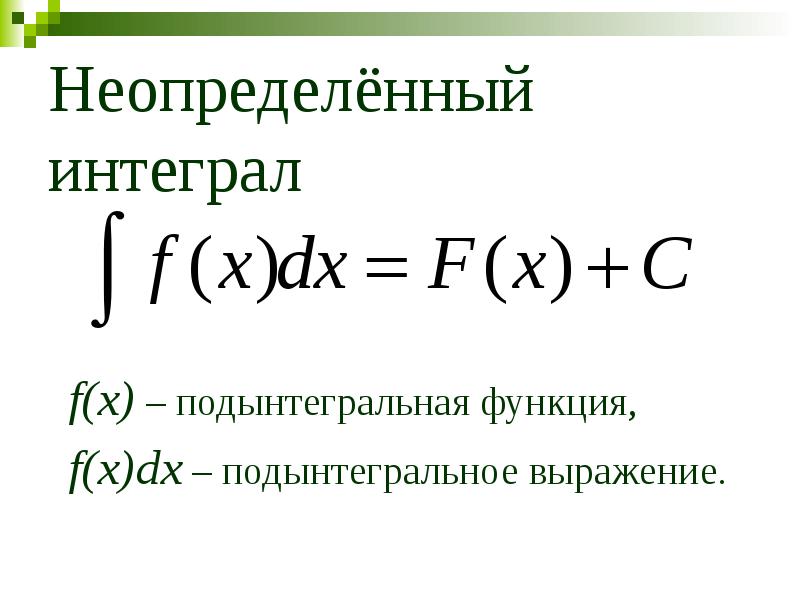 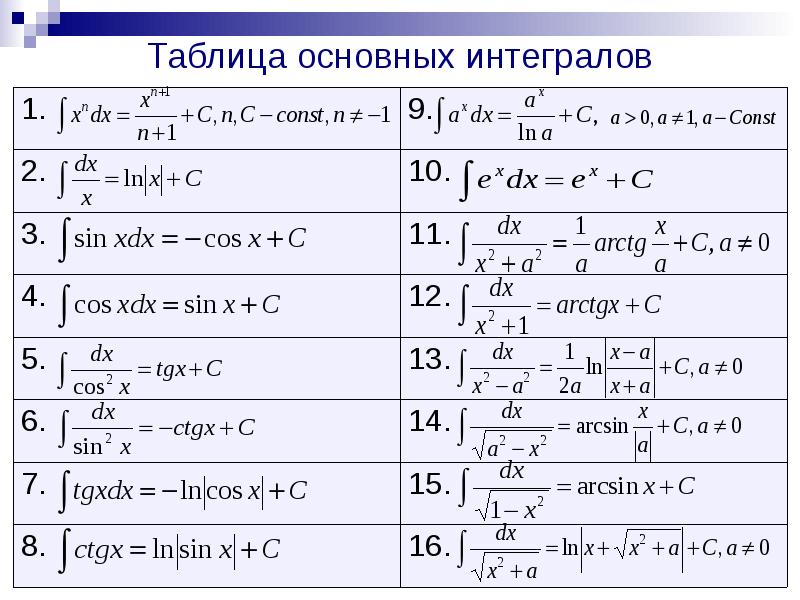 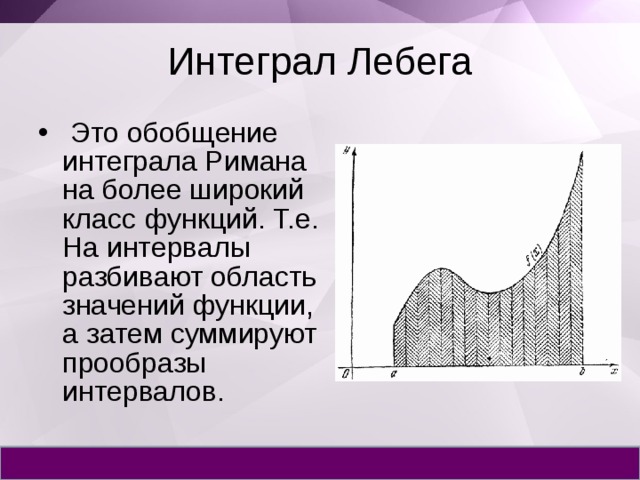 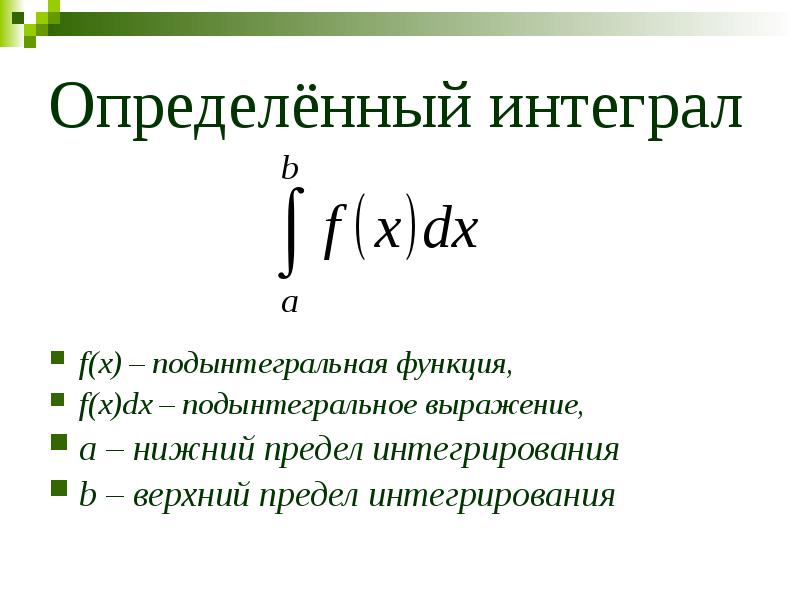 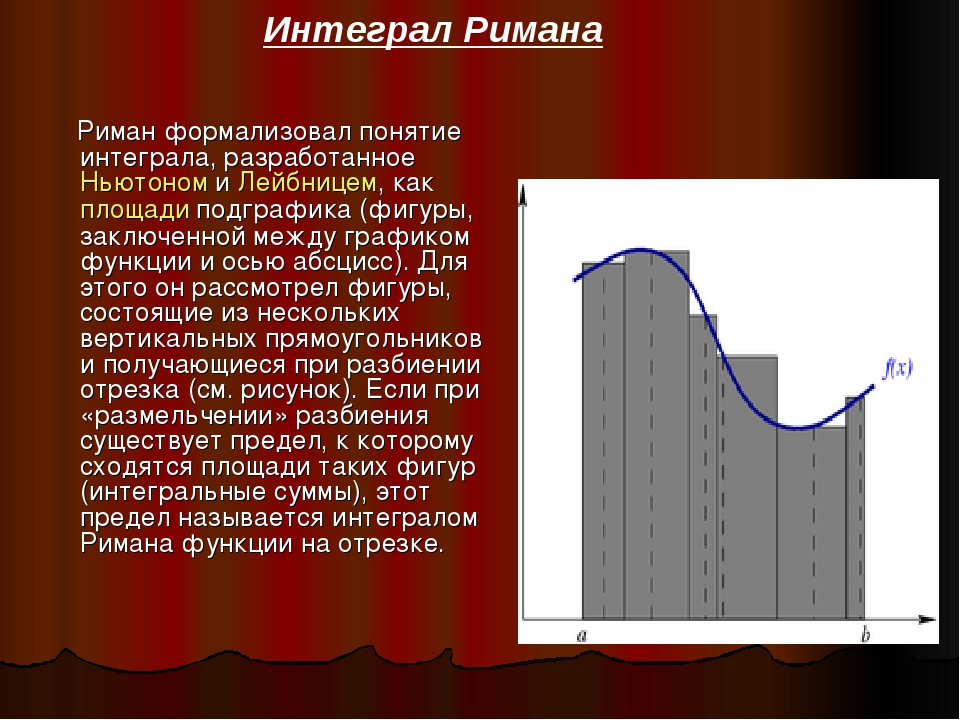 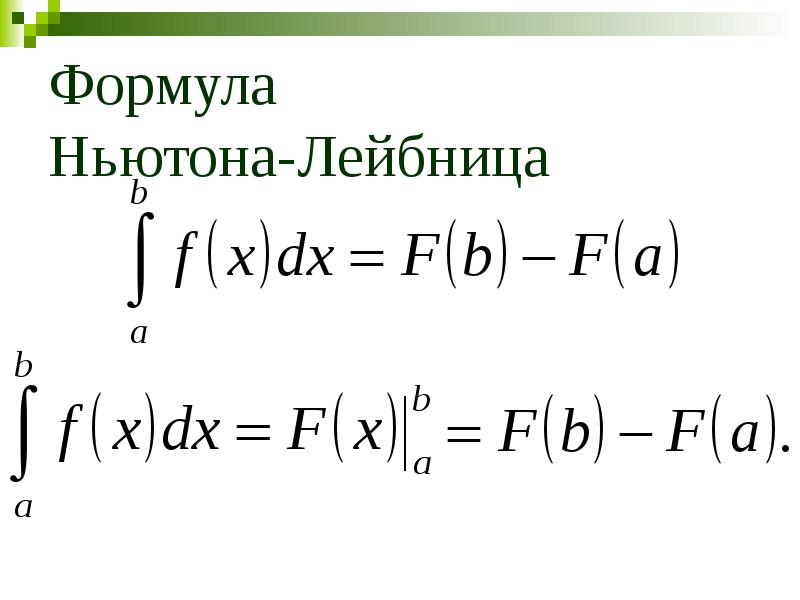 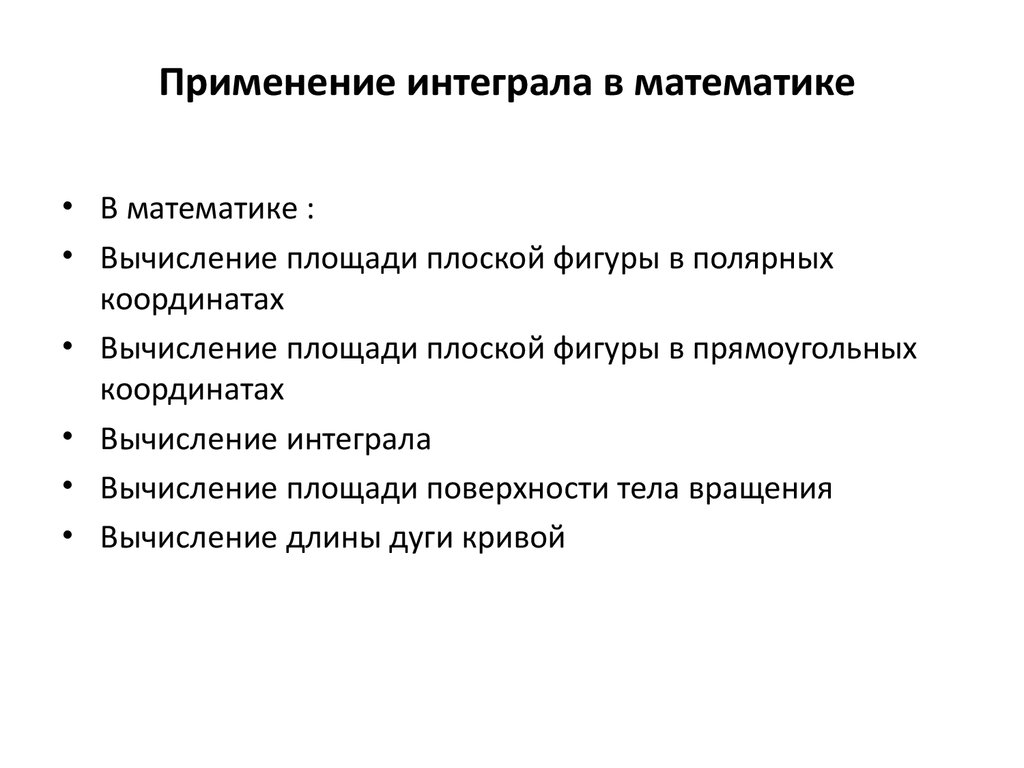 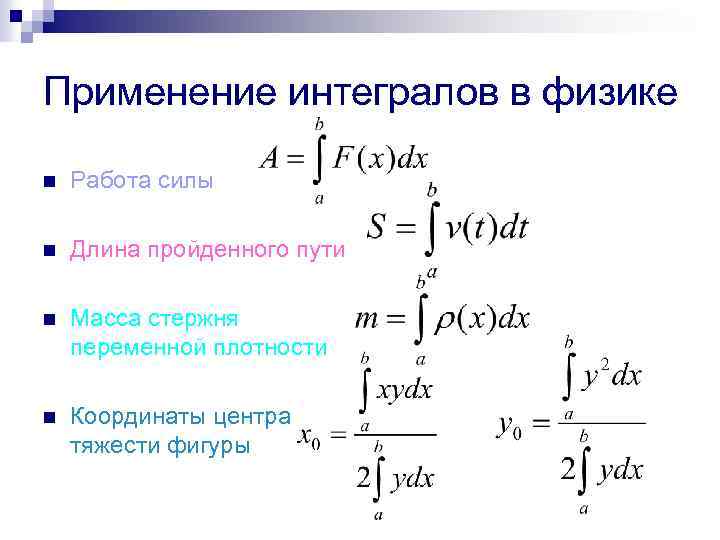 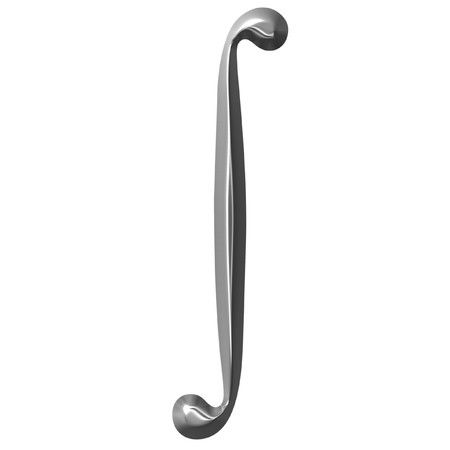 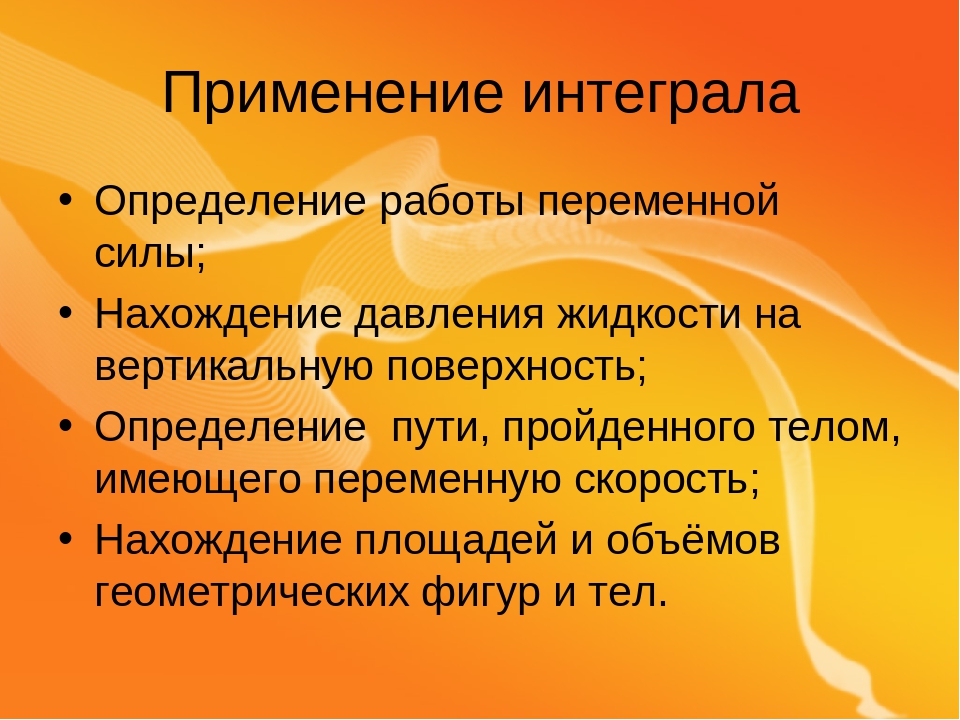 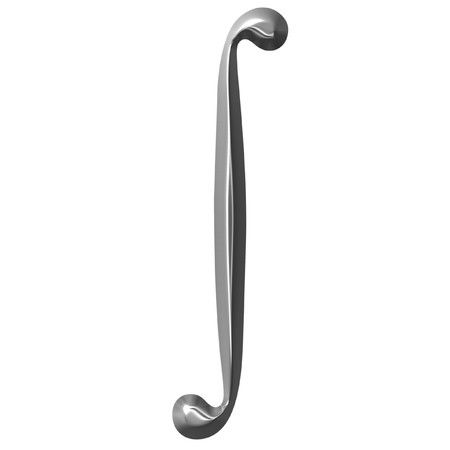 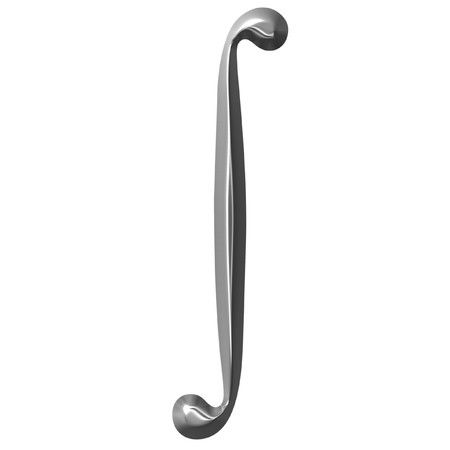 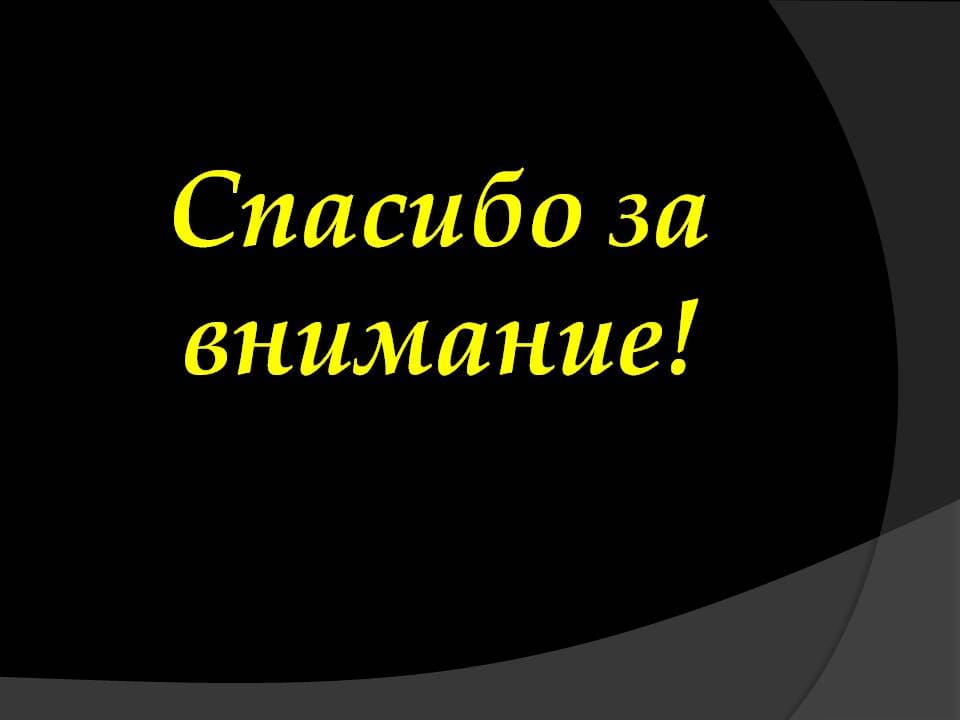